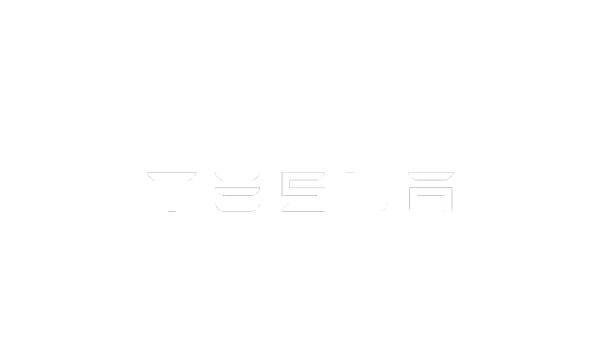 SAMUEL KARABINOŠ3.B GJAR
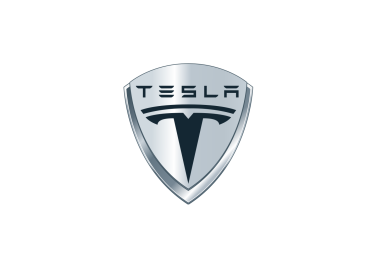 Obsah
Základné údaje



Záver
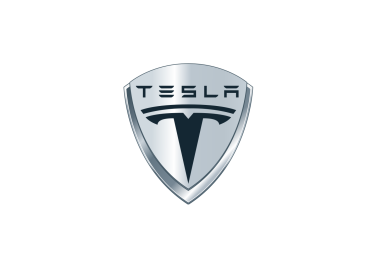 Základné údaje
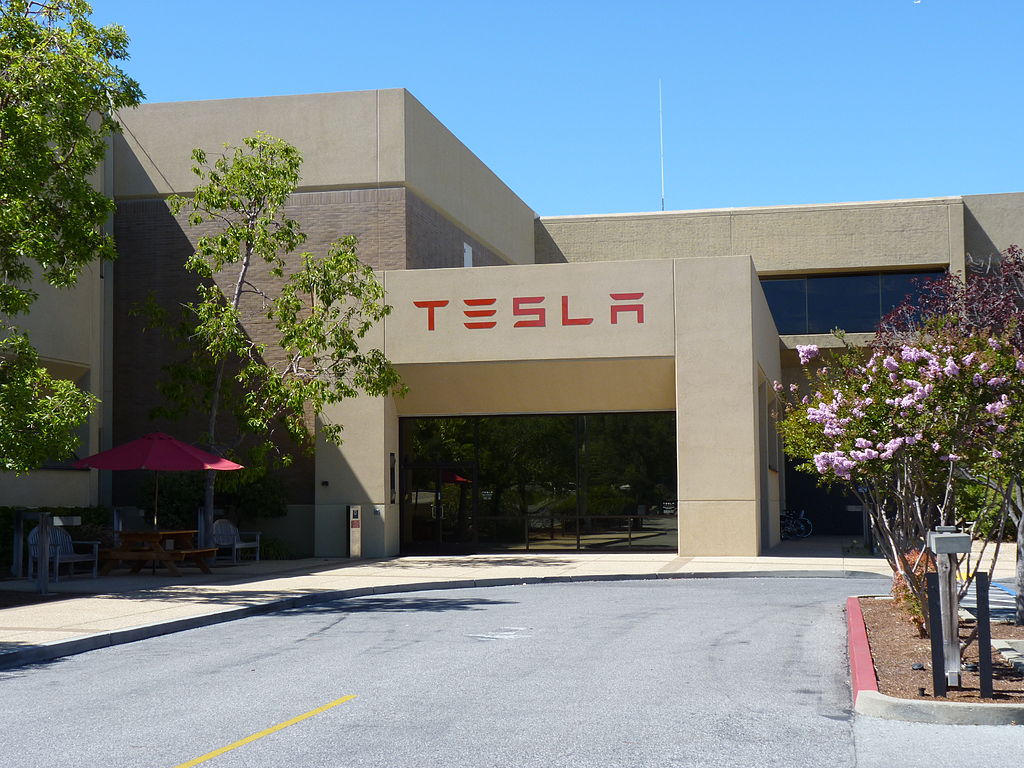 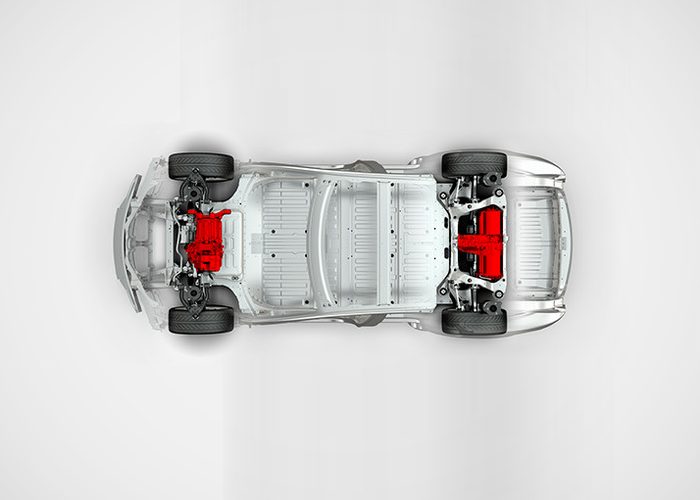 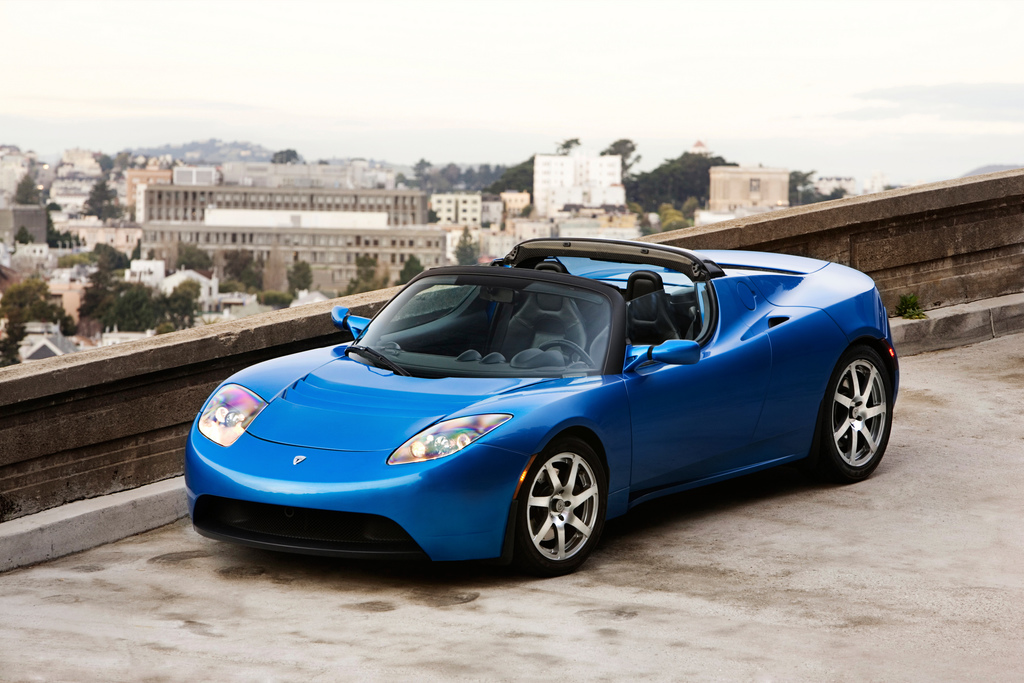 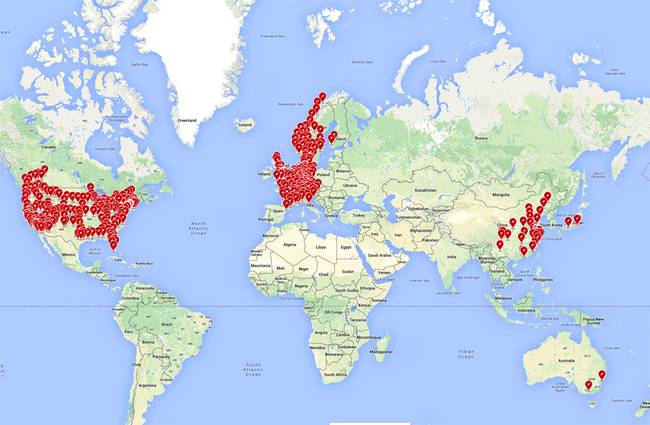 Americká automobilka vytvárajúca elektromobily
Riaditeľ Elon Musk
Prvý model Tesla Roadster 
Vysokovýkonné motory 
Celosvetovo najrýchlejšie nabíjacie stanice
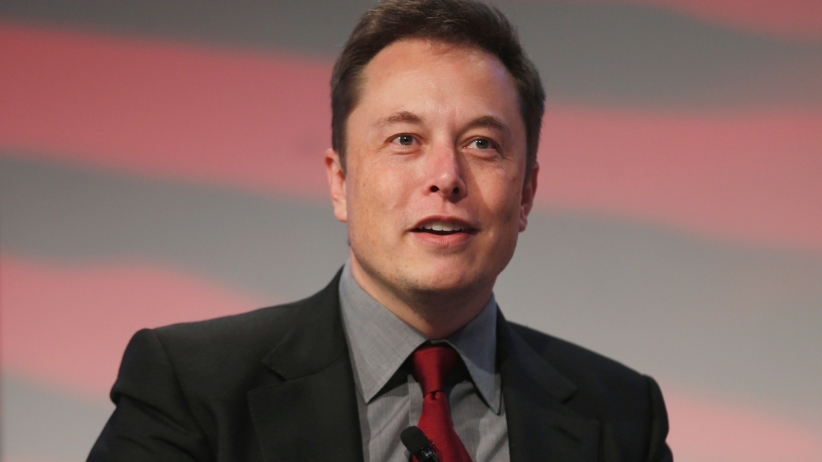 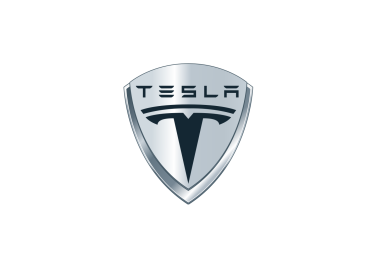 Model S
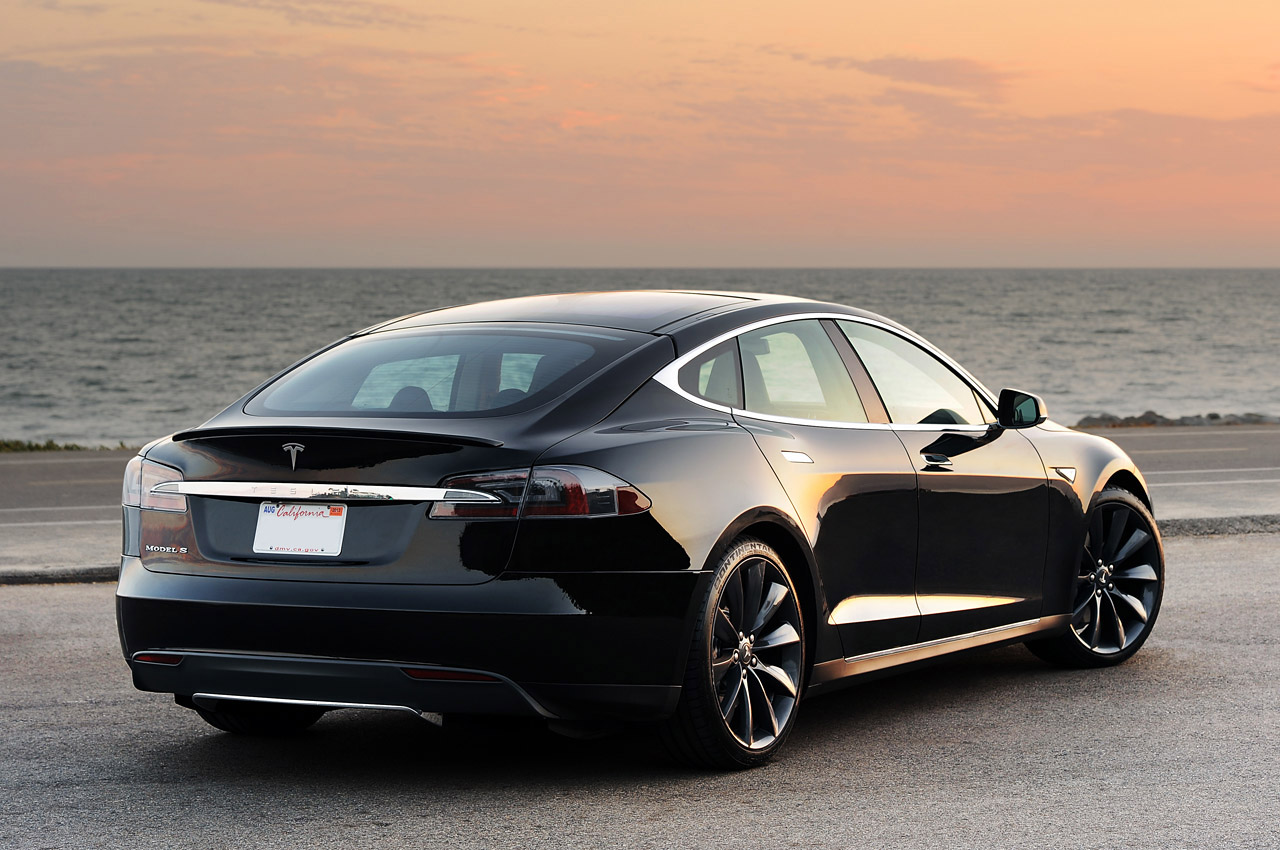 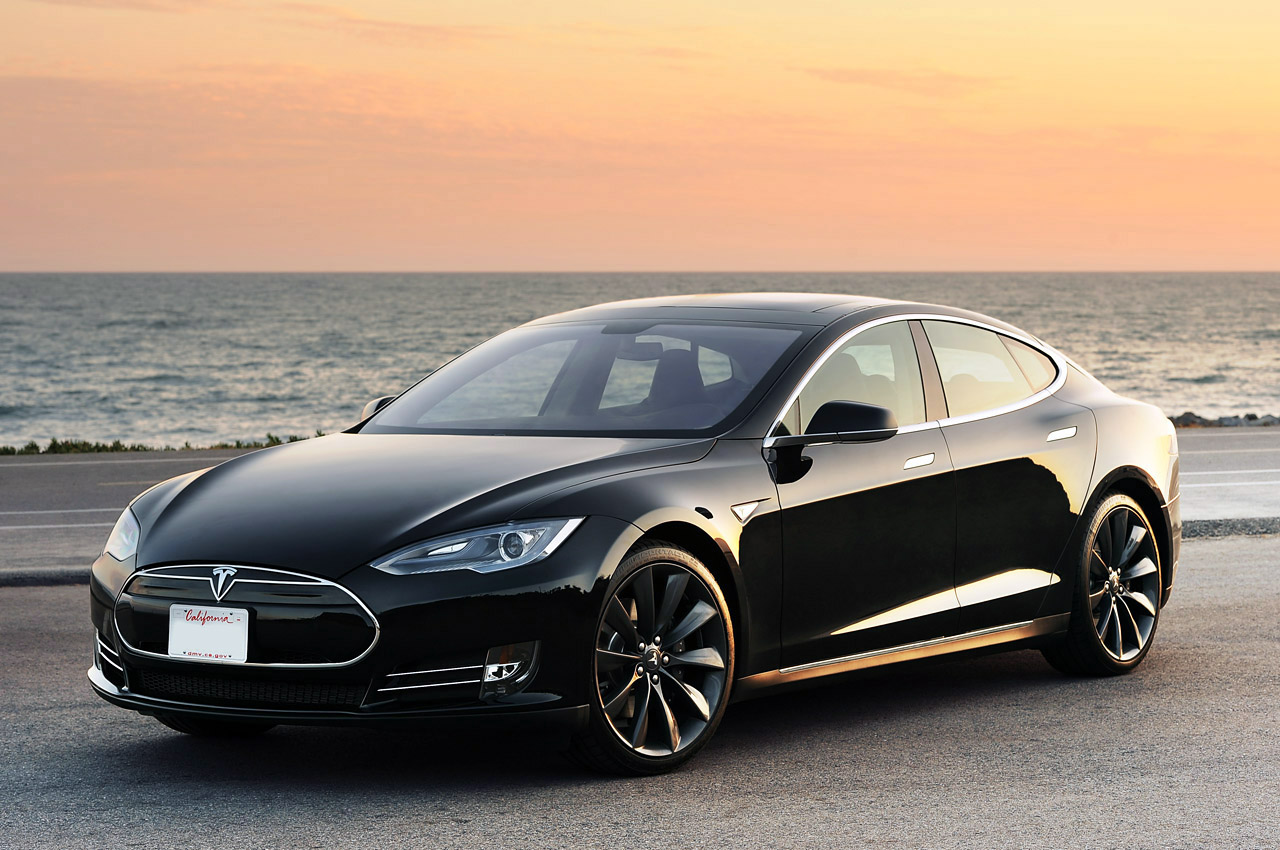 Výroba od roku 2012
3 typy motorizácií 
Dojazd cez 500 km na jedno nabitie
Maximálna rýchlosť 250 km/h
Akcelerácia z 0-100 km/h za 2,8 sek.
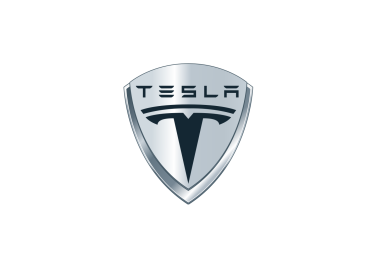 Interiér
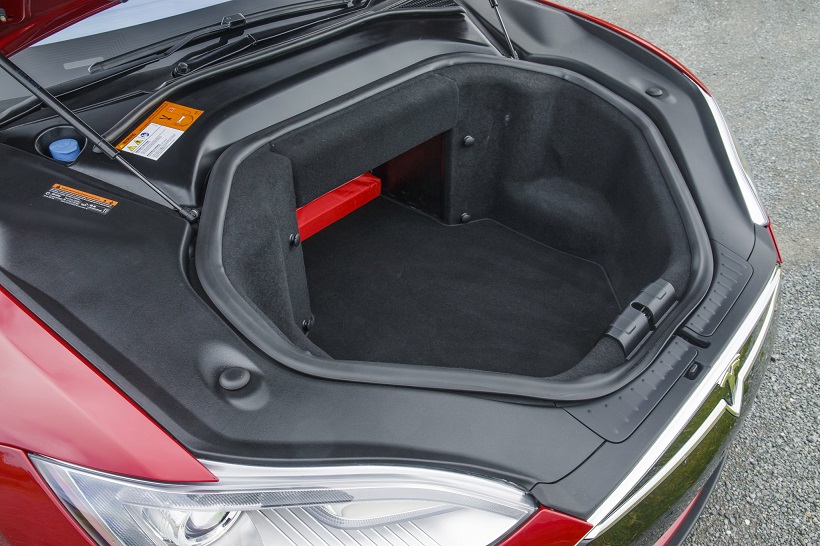 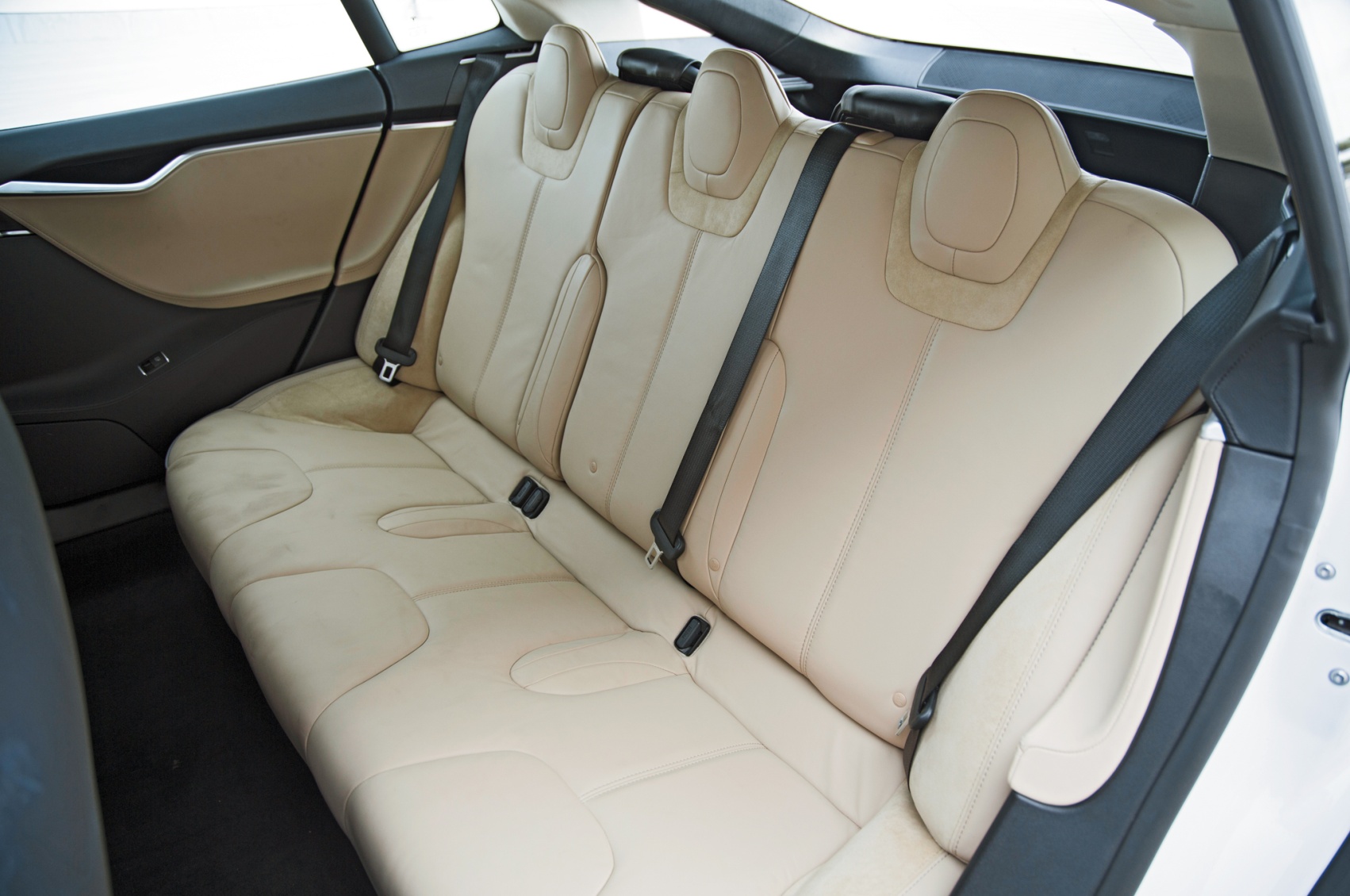 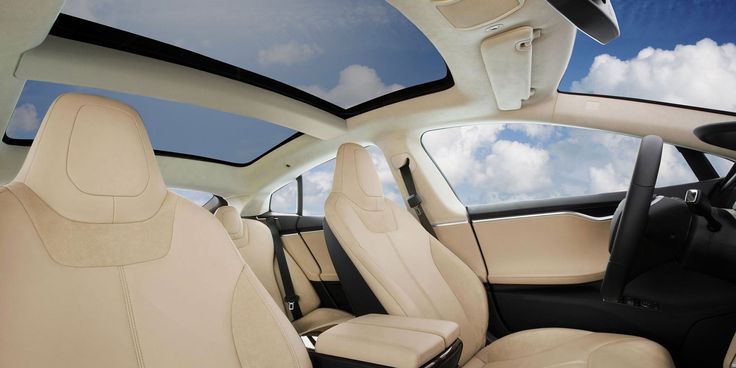 17 palcový dotykový LCD displej
5 sedadiel 	
894 litrov úložného priestoru
Panoramatická strecha
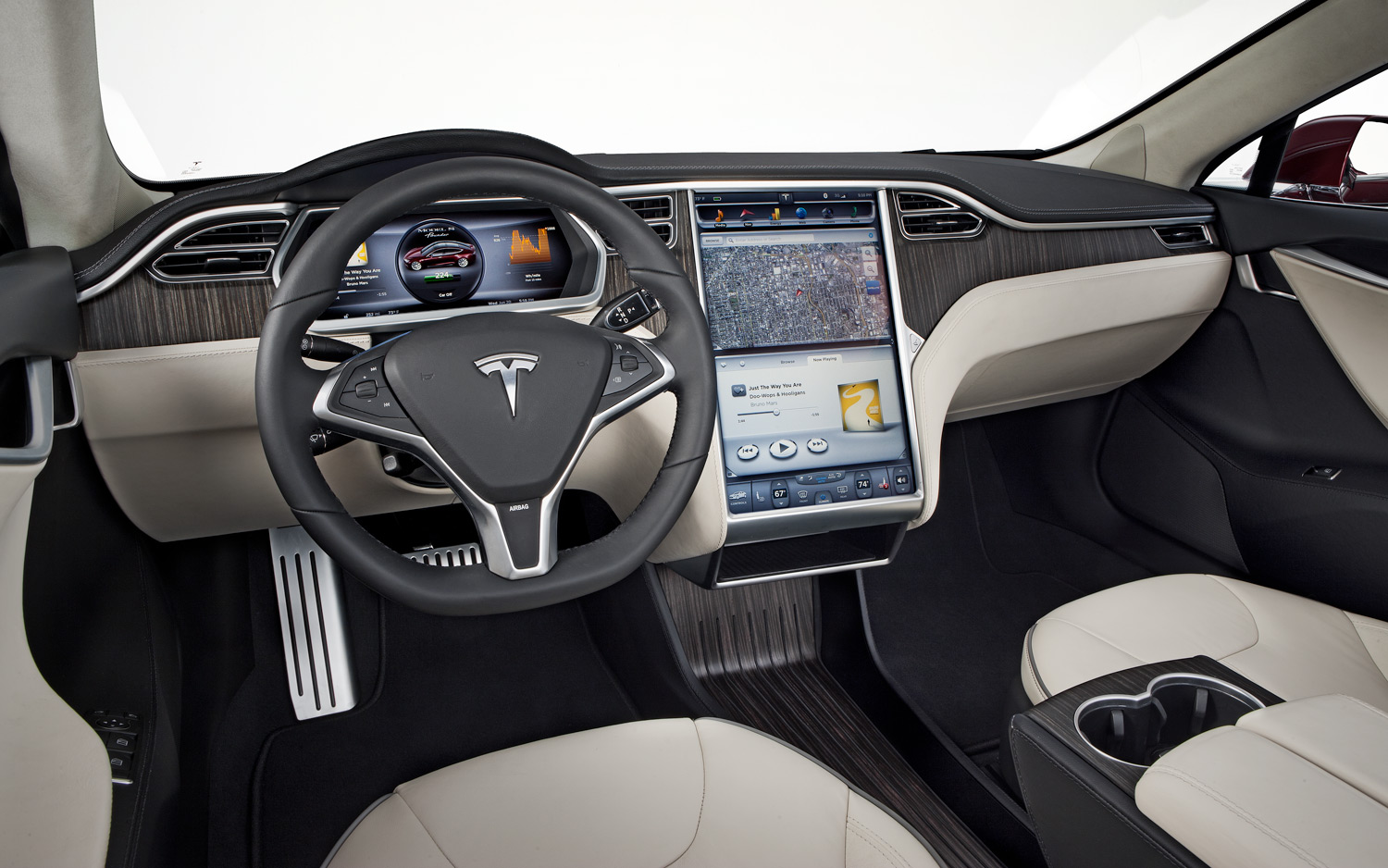 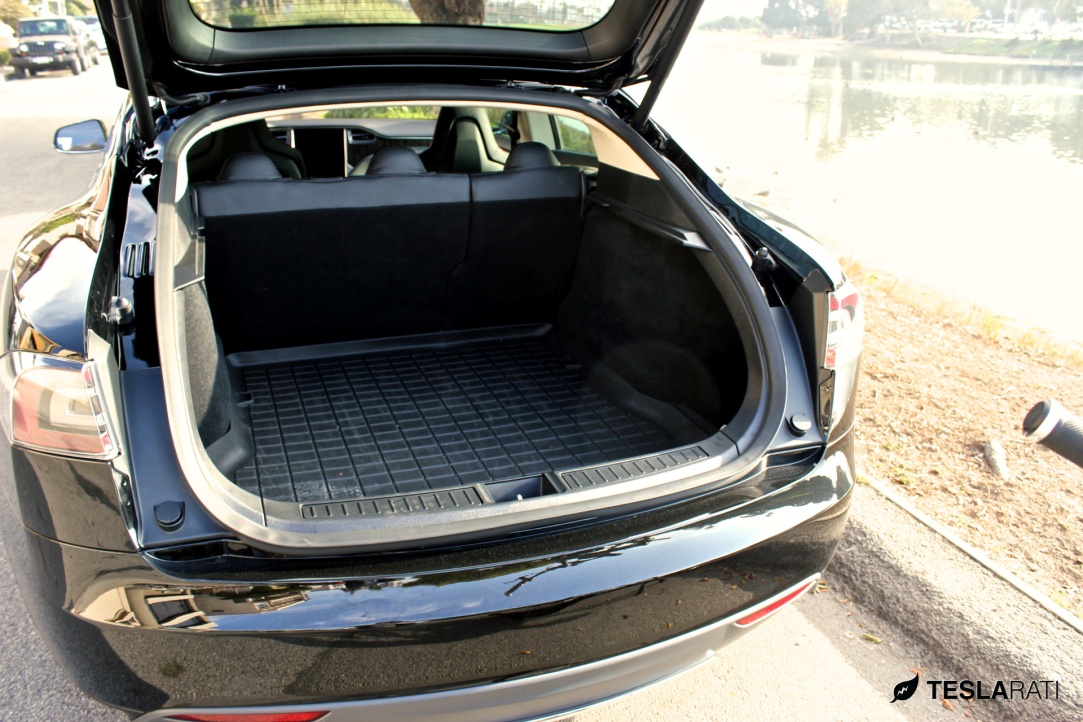 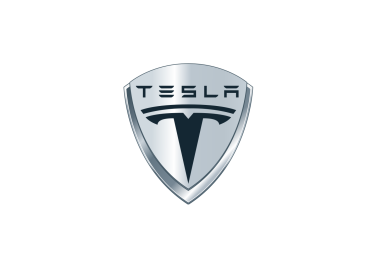 Technológie
Adaptívne svetlá
HEPA vzduchový filter
Autopilot
Maximálna bezpečnosť
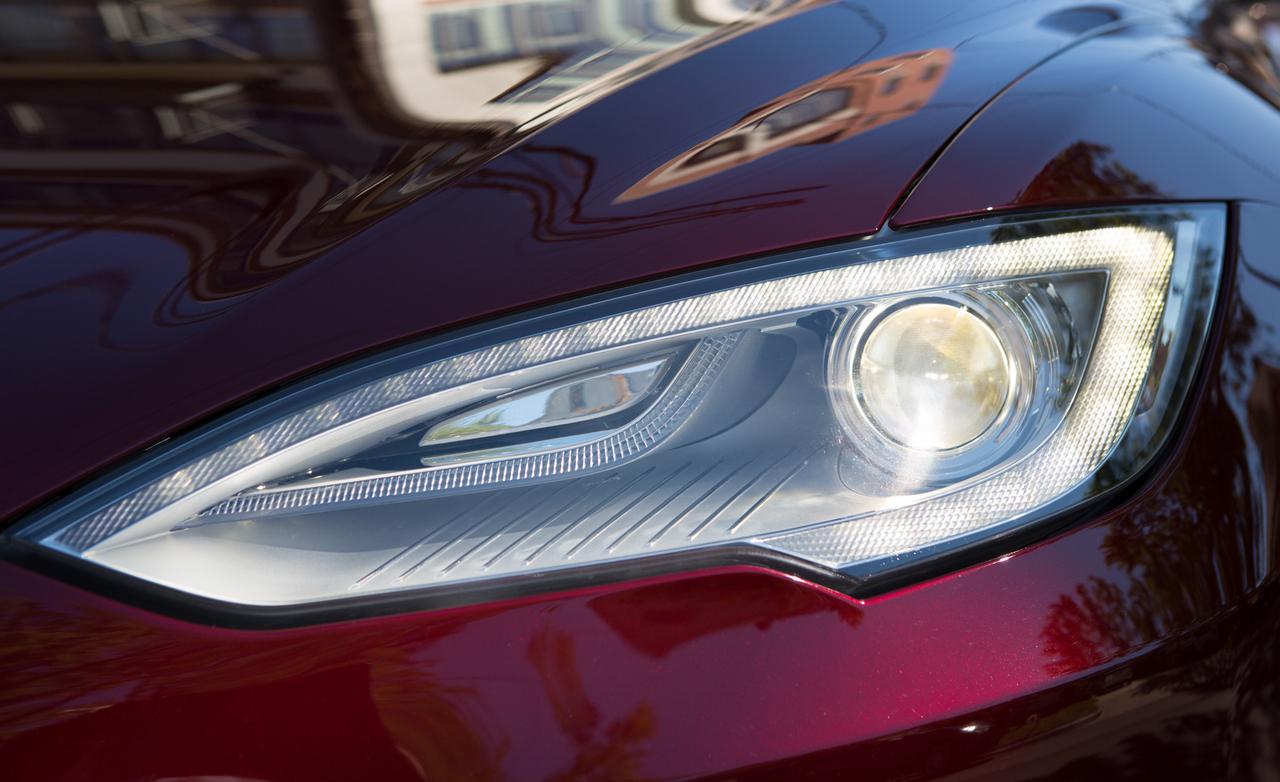 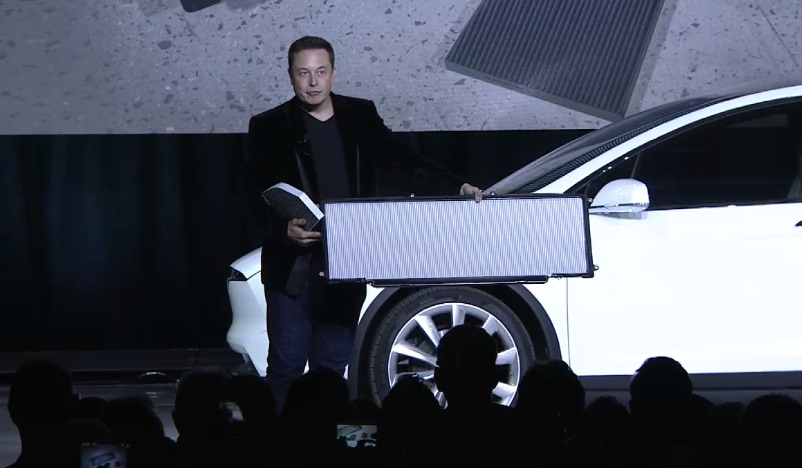 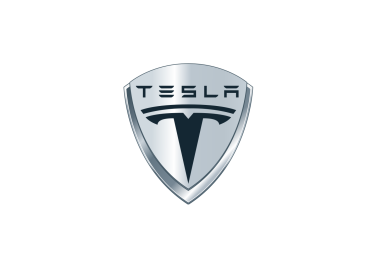 Model X
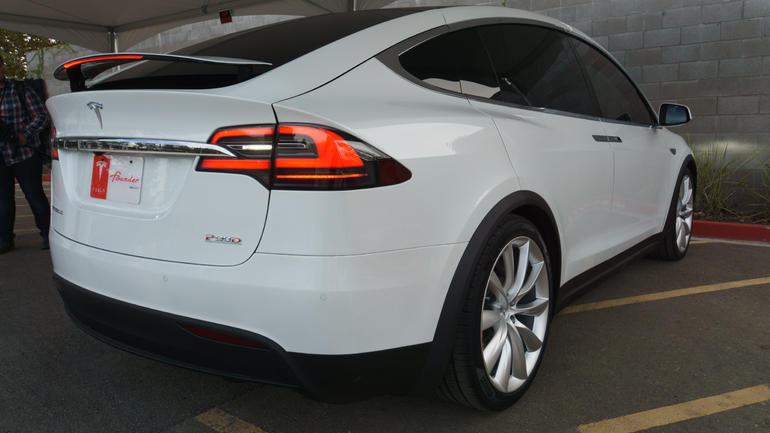 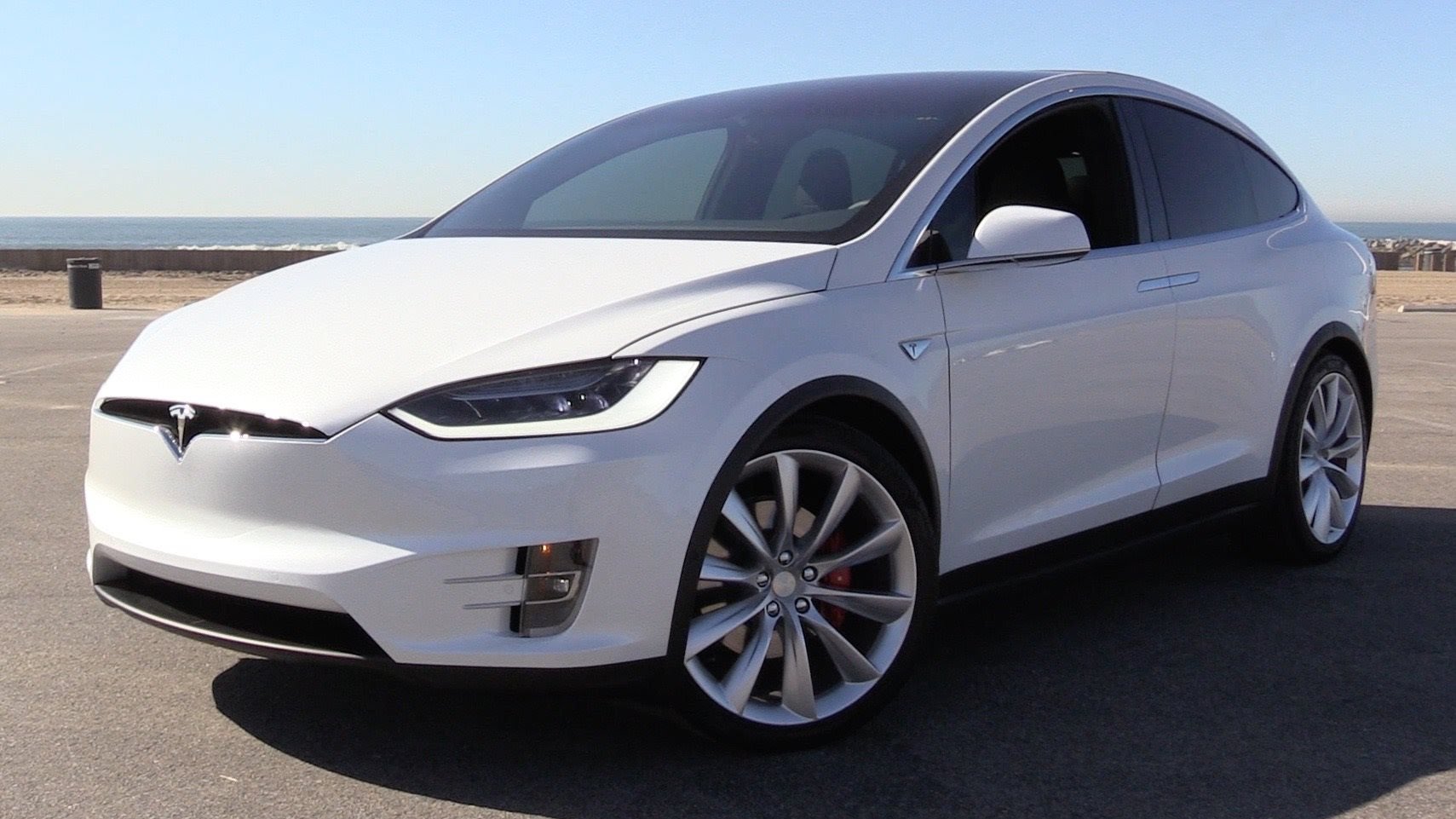 Výroba od roku 2015
Crossover
Koeficient odporu len 0,24
Ťažné zariadenie
Základná cena od 90 000 dolárov
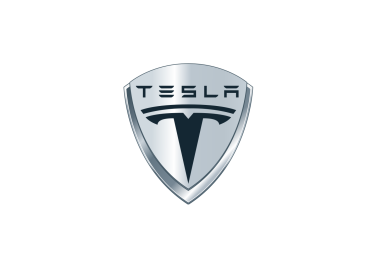 Interiér
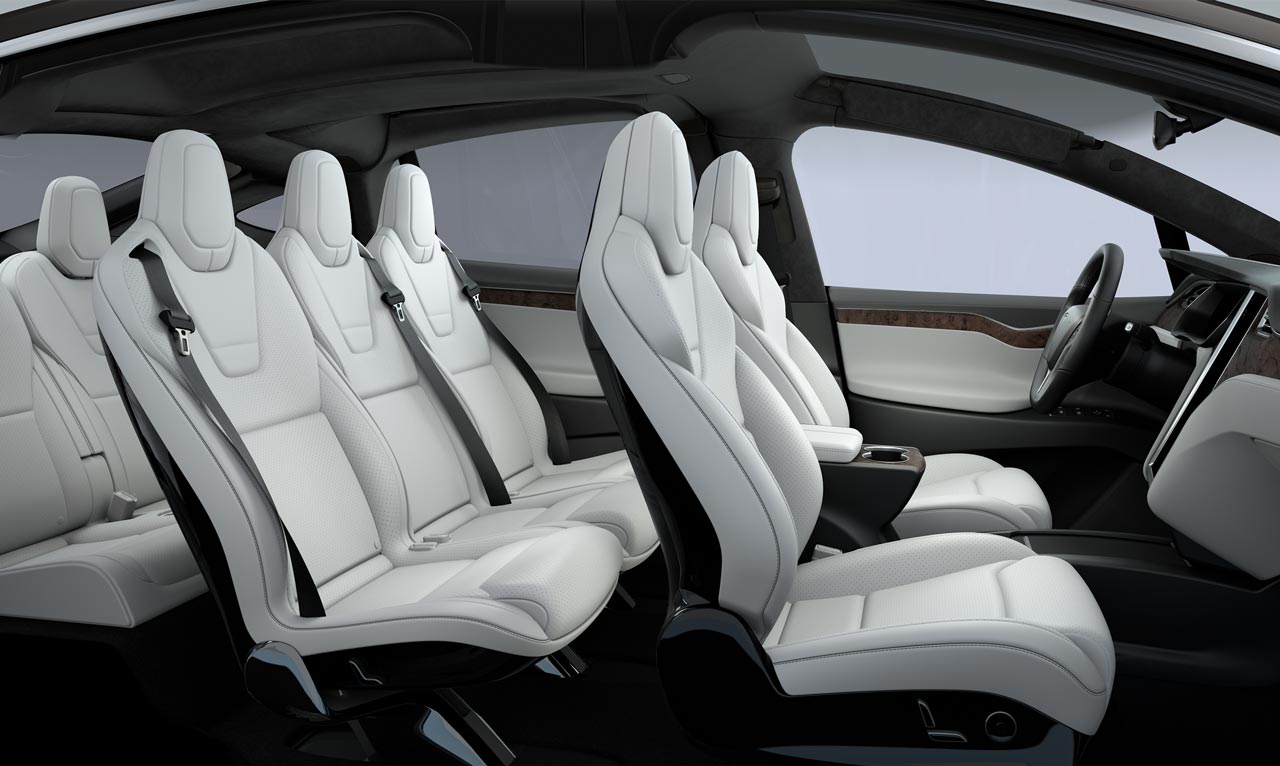 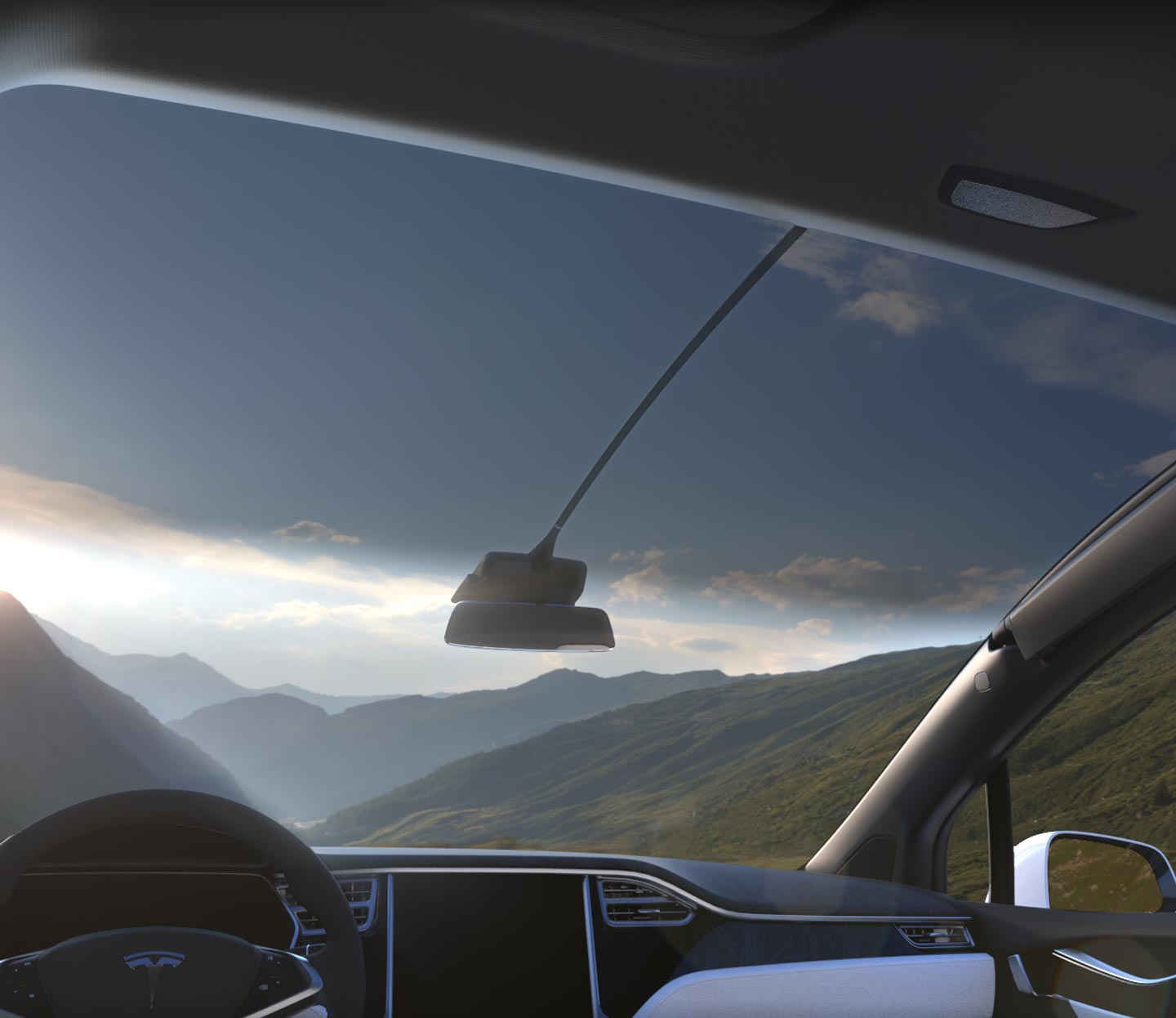 Panoramatické predné sklo
7 sedadiel
Krídla Falcon 
Dizajn navrhovaný podľa bezpečnosti
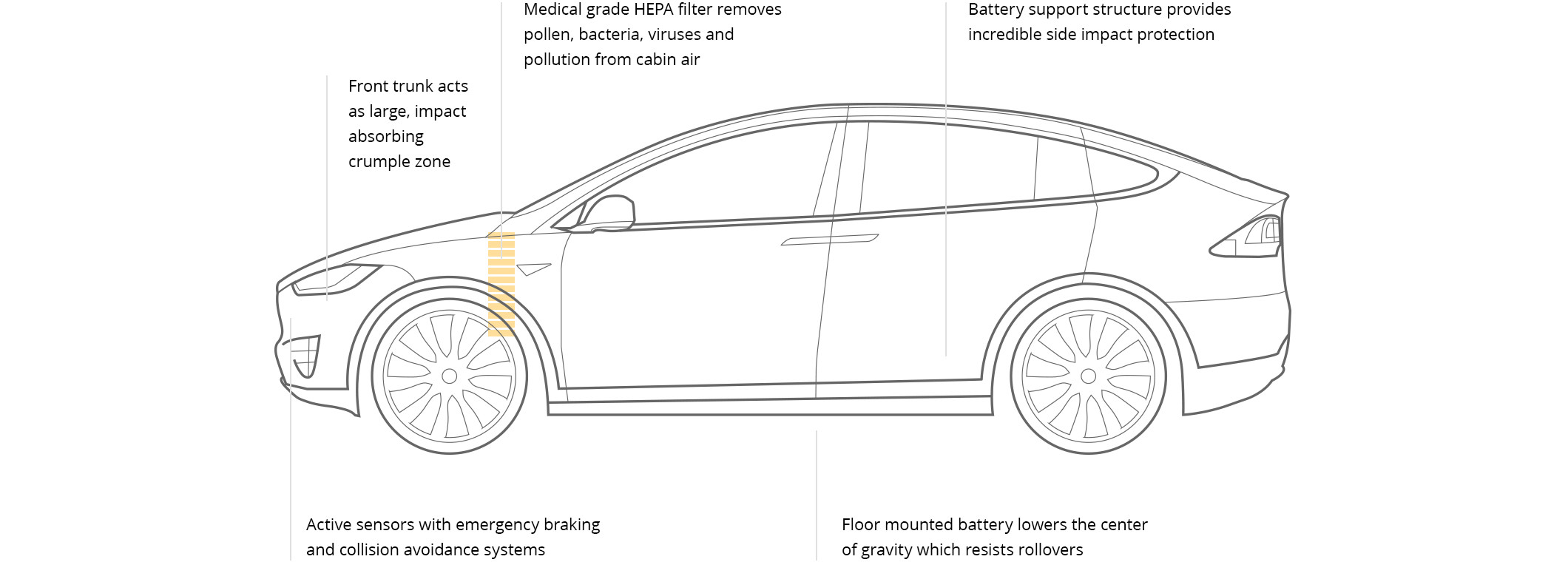 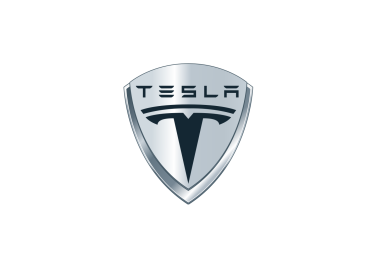 Model 3
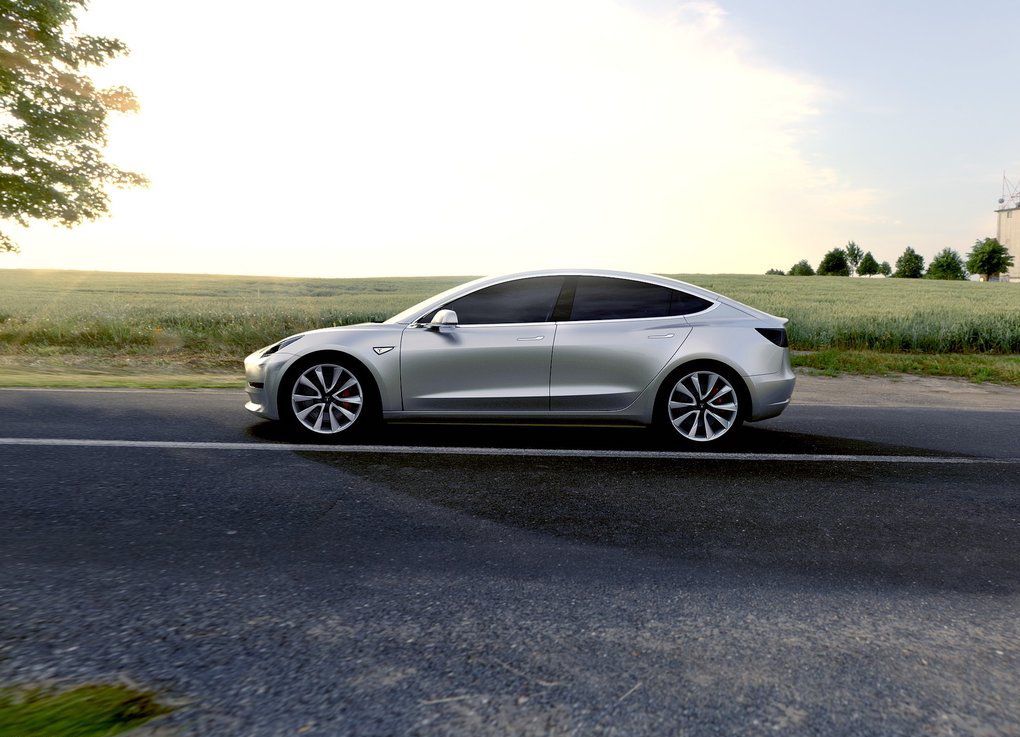 Začiatok výroby koncom roka 2017
Cez 150 000 predobjednávok
Základná cena 35 000 dolárov
Dojazd 345 km
Akcelerácia z 0-100 km/h pod 6 sek.
15 palcový voľne stojaci dotykový displej
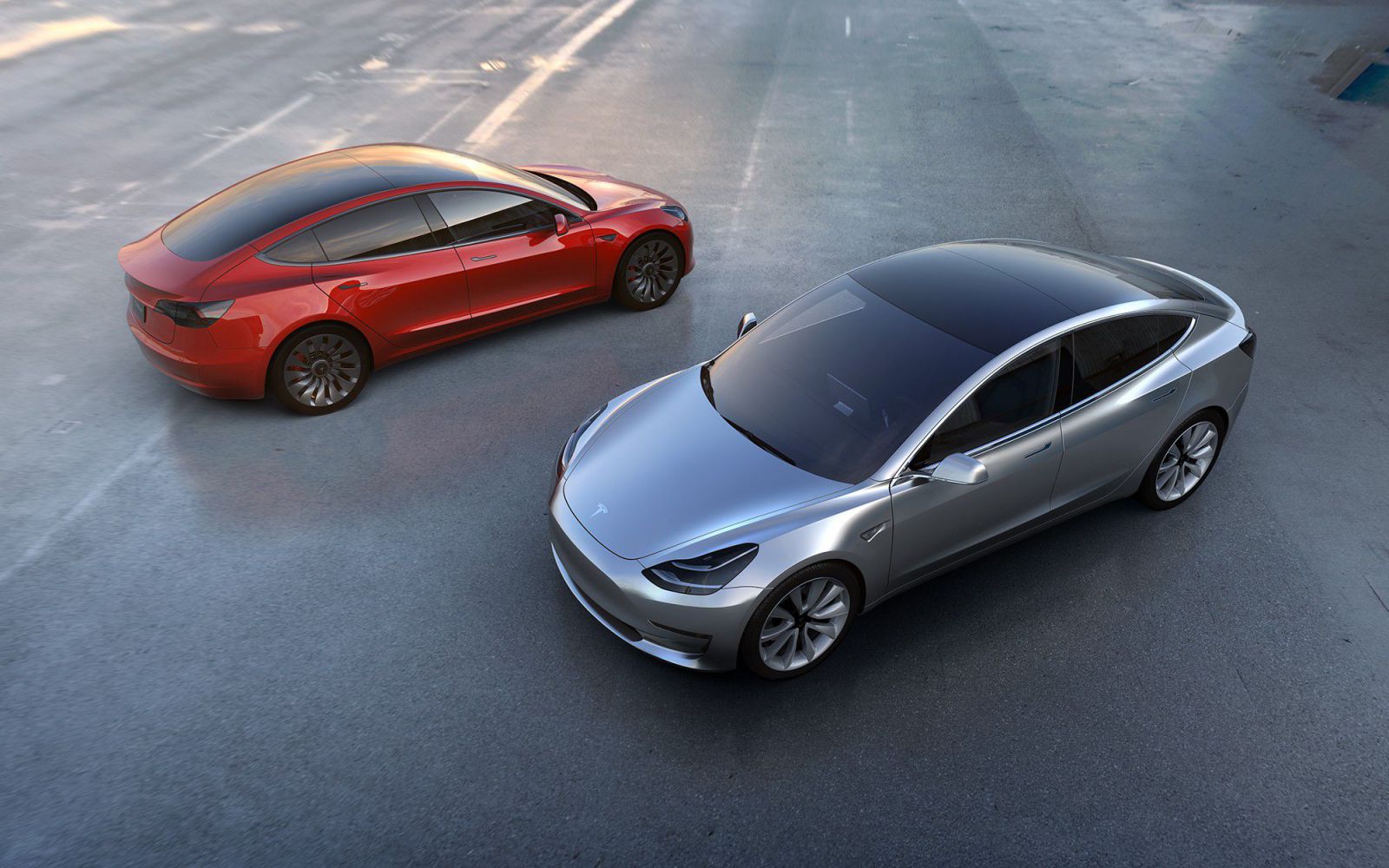 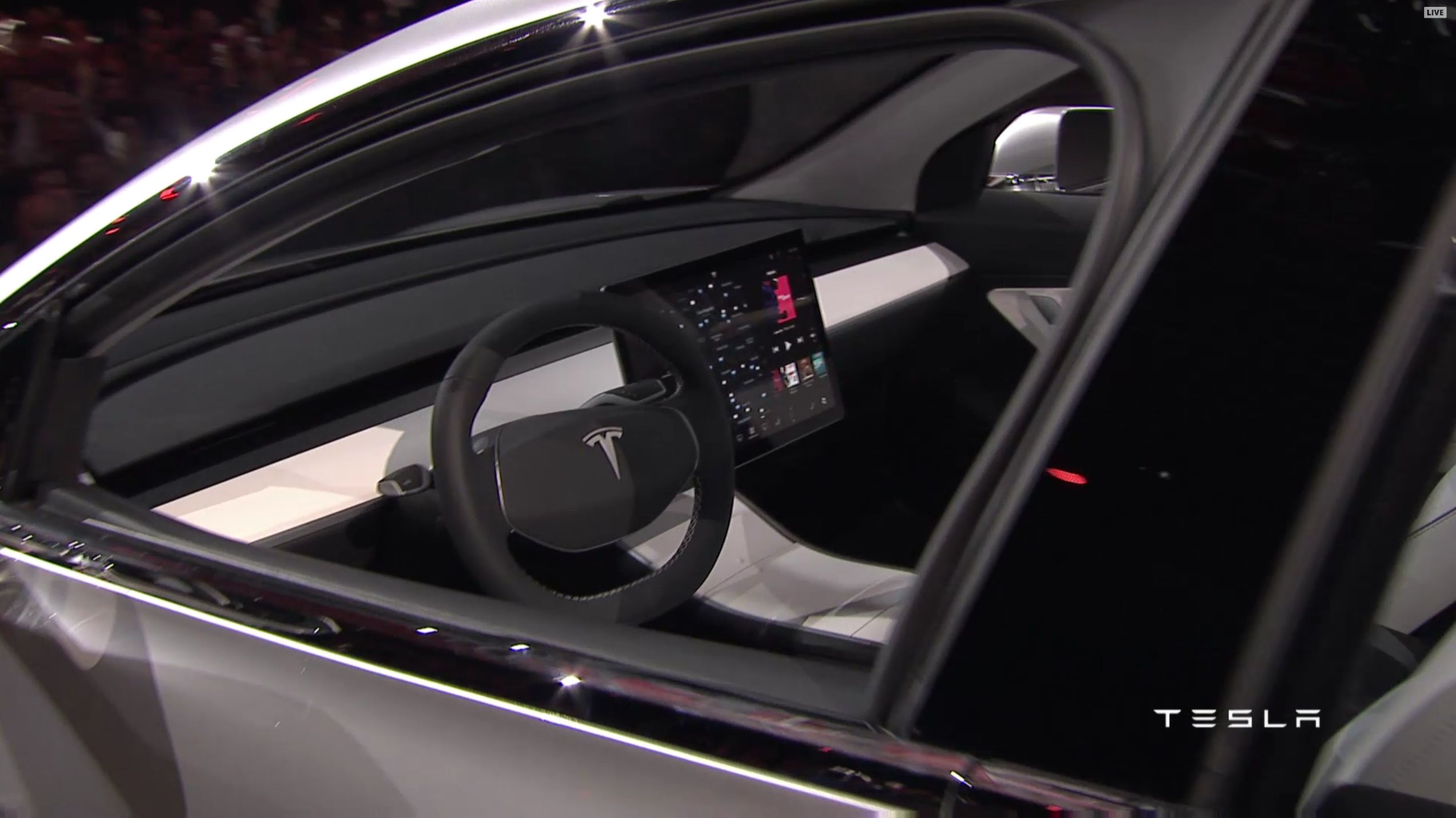 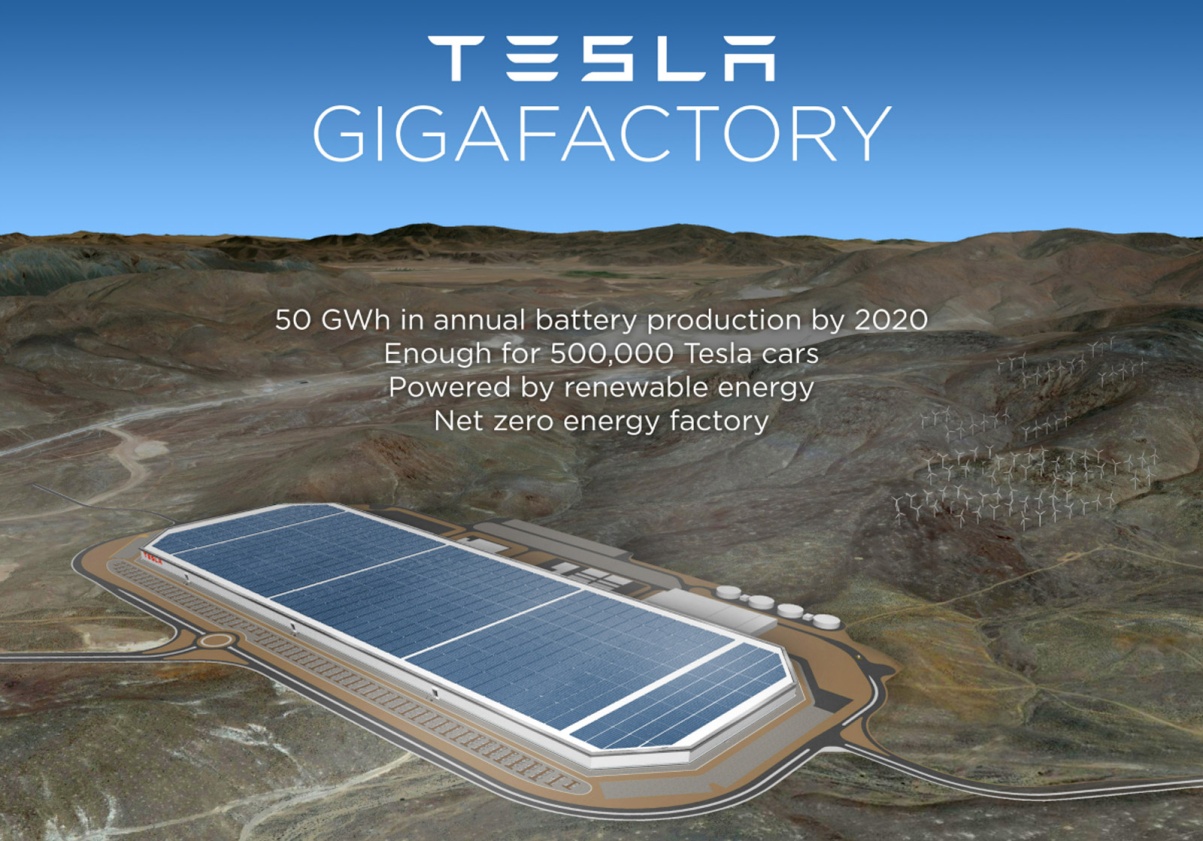 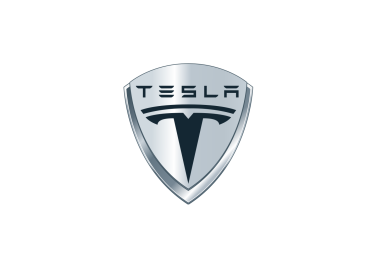 Záver
PowerWall
Gigafactory 
Tesla v dlhoch
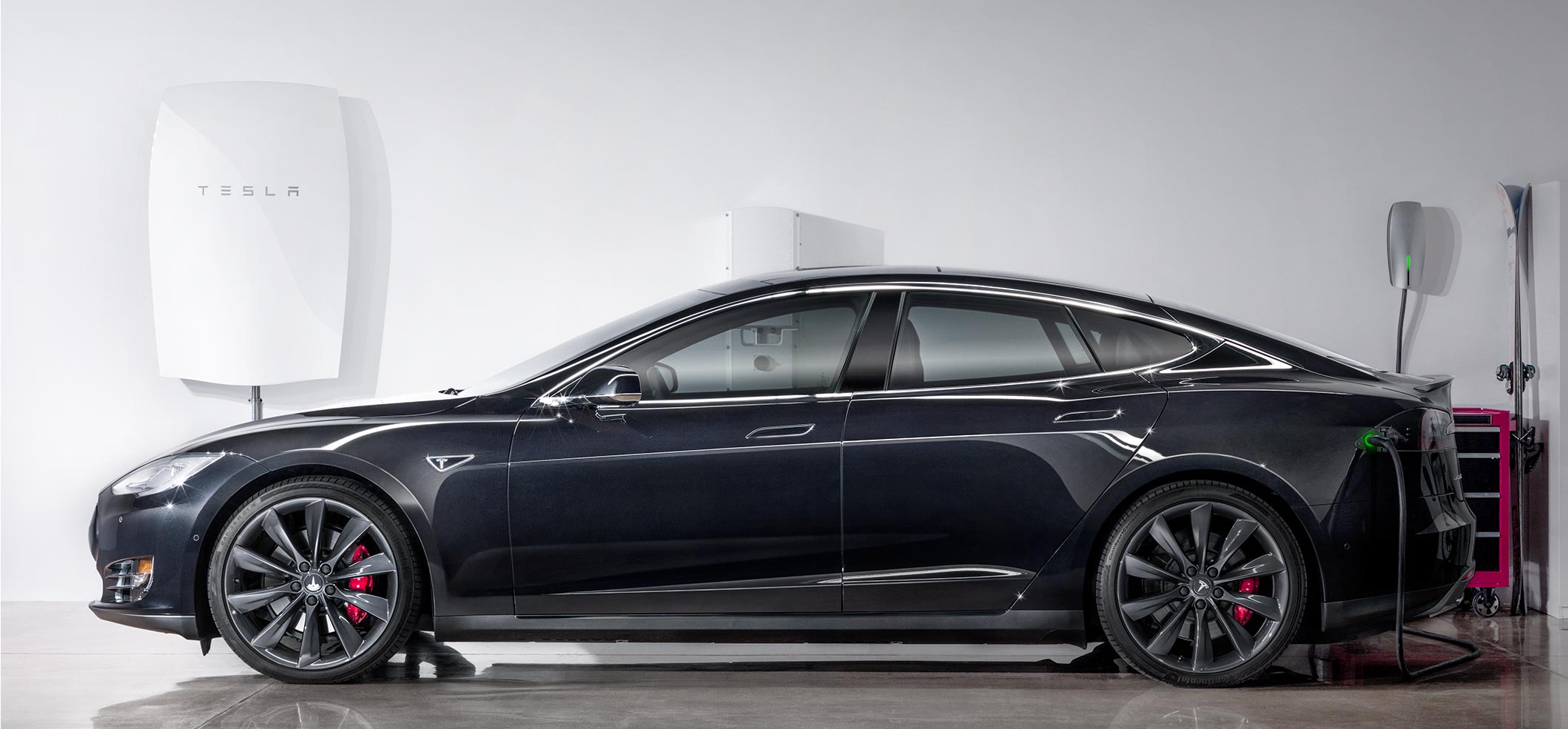 ĎAKUJEM ZA POZORNOSŤ
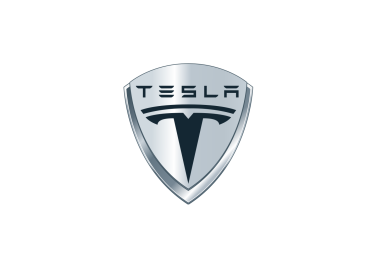 Zdroje
https://www.teslamotors.com/en_GB/models
http://refresher.sk/32471-Tesla-Model-3-za-35tisic-je-realitou-a-s-nou-aj-viac-nez-115tisic-predobjednavok
https://sk.wikipedia.org/wiki/Tesla_Model_S
https://sk.wikipedia.org/wiki/Tesla_Model_X